Saint-Petersburg IT College
Faces of the Internet
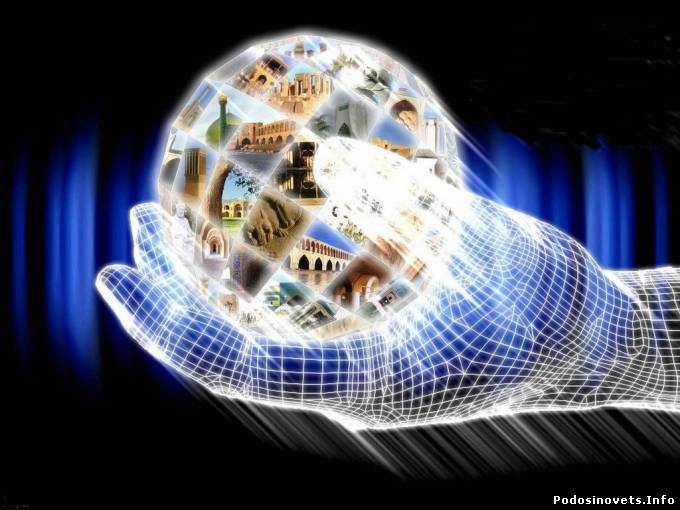 Saint-Petersburg 2014
Objectives:
Develop speaking skills on the topic “Faces of the Internet”
Practise asking different kinds of questions
Develop listening skills
Teach to read, translate and use in speech vocabulary on the topic
Enlarge students` vocabulary
Integrate knowledge of the English language and IT
Enhance motivation to the English language learning
Make questions about Peter Morgan for each answer.
1. Peter Morgan is 35 years old.
2. He lives in London.
3. He works as an online researcher.
4. He uses the Internet to find information requested by clients.
5. He wrote a book on e-commerce in 2001.
6. He finishes work at 5 pm.
7. In his free time, he likes going to the movies and meeting friends.
8. He goes to the cinema twice a month.
Prepare a questionnaire to carry out a survey about the use of the Internet at your college. Use these expressions for your questions.
1. favourite Internet portal
2. kind of information you get on the web
3. number of e-mail addresses you have
4. have an anti-virus program
5. send instant messages to friends
6. ever played games online
7. ever bought things over the Net
8. ever booked your holiday on the Net
9. safe to shop on the Internet
10. use mobile phone or PDA to access the Net
11. ever download electronic music
12. know how to compress and decompress files
13. create and design own Web pages
Quotations about the Internet:
1. “People are very reluctant to talk about their private lives but then you go to the Internet and they are much more open.”
2. “The new information technology…Internet and e-mail … have practically eliminated the physical costs of communications.” Peter Ferdinand Drucker (1909-2005), author who coined the concept knowledge economy.
3. “Kids don`t go out and buy CDs, they make their own, they download them from the Internet.”
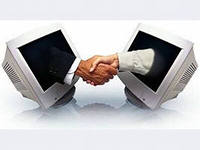 5. “The Internet is so big, so powerful and pointless that for some people it is a complete substitute for life.”

6. “This is the most important principle of reading on the Internet: You must determine for yourself whether or not something is true.”
Stephen Downes, Senior Resercher at the Institute for Information Technology`s Internet Logic Research Group, Canada.

7. “Nowadays, anyone who cannot speak English and is incapable of using the Internet is regarded as backward.” 
Prince Al-Waleed, Saudi Arabia
STUDENTS` PRESENTATIONS
Advantage and disadvantage influences of the intertnet
Computer Games
Recommendations to avoid internet addiction among students